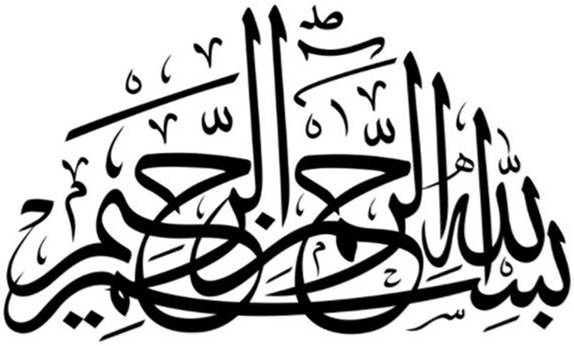 Psychosocial aspects in Special Hospital Settings
Motto Vision; The Dream/Tomorrow
To impart evidence based research oriented medical education
To provide best possible patient care
To inculcate the values of mutual respect and ethical practice of medicine
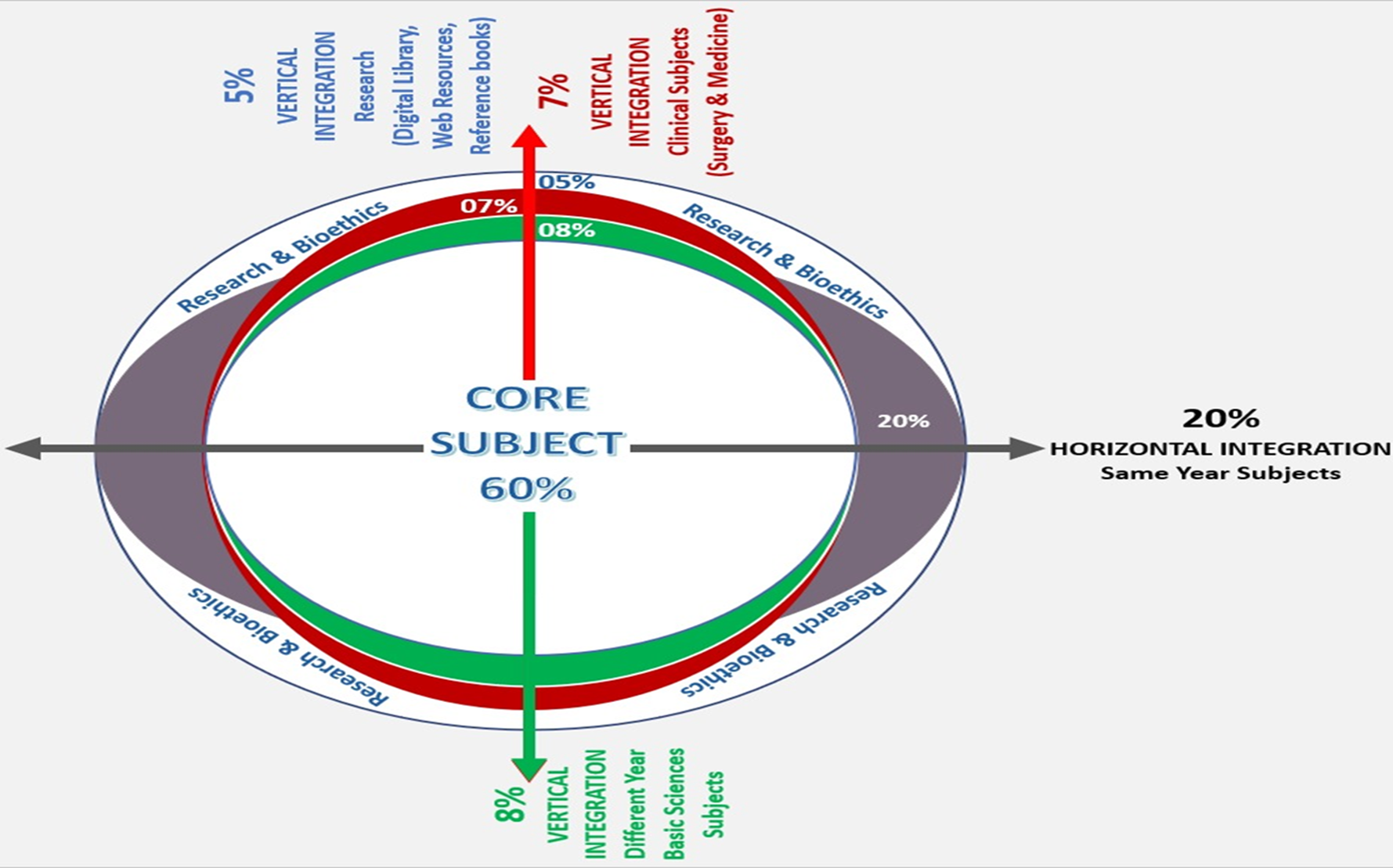 Learning objectives
At the end of the session students should be able to

Identify common psychosocial issues faced by hospitalized patients and their impact on mental health.
Discuss the role of healthcare professionals in addressing psychosocial concerns and providing holistic care.
Apply communication skills in managing emotional distress and breaking bad news sensitively.
Coronary Care unit
Coronary artery disease is commonly seen in patients who have characteristic combination ambition, time urgency, anxiety, competitiveness and hostility.
It is ore likely to occur in persons with high environmental stress, life dissatisfaction , less social mobility and those with personal loss.
Core Concept
Psychological Reactions
Anxiety 
Fear
Distress
Sense of loss following the cardiac event
Clinical depression
Some patients may use defence mechanism of DENIAL
The comorbid depression and anxiety may delay recovery and adversely affect  short and long term morbidity and mortality
Core Concept
interventions
Must actively look for psychological reactions
Treatment Effectiveness --- enhanced by NPI’s
Educate patients about behavior modifying strategies
Group sessions to educate patients
Core Concept
Intensive Care unit
Long periods of sensory deprivation and sensory overload will often give rise to a state called ICU- Psychosis or Intensive Care Syndrome. 

This syndrome is characterized by 
Increased wakefulness, 
Disorientation and visual hallucinations, 
Depression, social withdrawal, anxiety, delusions and delirium. 

There is a combination of sensory overload and sensory deprivation in ITC syndrome.
Core Concept
Sensory overload occurs in the form of noise of monitors, activity of the staff, constantly lit setting, and high level of activity.
The sensory deprivation as a result of immobility, restraints and bandages, contribute towards the ICU syndrome. 
The lack of familiar orienting objects such as clocks, calendars, windows, meals, and close proximity to other patients further worsen this condition. 
An already distressed patient is exposed to constant attendance by physicians, nurses and technicians.
The typical psychological reaction of hyperactivity, anger and anxiety in ICU patients should not, therefore, come as a surprise.
Core Concept
Interventions
Inside the ICU:
Educate and prepare the patient.
Use orientation devices e.g. clocks and calendars.
Minimise pain through pharmacological as well as non pharmacological interventions.
Be careful while discussing the patient’s plight assuming the patient to be unconscious, comatose or sedated. 
Many patients in these states report having heard and painfully remember the negative and sometimes insensitive remarks of the health care staff.
Reduce environmental stressors.
Core Concept
interventions
Outside the ICU:
Designate a space for the family and visitors.
Provide support and educate the family using Informational Care principles.
Set up a counselling or a ‘solace room’ where those in distress can be attended to. 
The same space can be used to break bad news.
Hospital staff should be trained in counselling and non- pharmacological interventions in ICU and CCU settings
Core Concept
Emergency Department
The emergency department is the face of a hospital and often the most frequently visited part.
It is crucial to incorporate psychosocial care in dealing with patients brought to this part of hospital
Emergency health professionals often are forced to handle anger, frustration, guilt, depression, dependency in patients and families. 
Patients who have gone through a health issue requiring emergency care become reluctant to resume routine tasks and adoption of sick role” is a common associated finding.
 The patient’s family fears the unpredictability and outcome of the illness, change of rotes and economic burden of treatment of the patient.
Core Concept
Interventions
Educate the patient and the family.
Keep the patient informed about the progress of his illness,
Give the patient a chance to express him/herself and work through the problem with them 
Manage ‘sick role’.
Aim for early rehabilitation and return to previous level of functioning.
A comprehensive psychosocial assessment and intervention in emergency department can prevent uncalled for admissions and save the family, the patients and the doctors a great degree of distress and resources.
Core Concept
Psychosocial Aspects of Organ Transplantation
The most common transplants are the kidney. bone marrow, liver and heart transplants.
Other than the ethical issues and the legal bindings now in position in Pakistan, the psychosocial aspects of this intervention are often ignored. 
While the recipient is of primary significance on account of his or her severe illness, the donor must never be forgotten. 
As a medical student it is important that you ask for the donor, visit him, and use principles of effective communication such as understanding for emotions, active listening and above all, empathy, in interacting with him.
Core Concept
Interventions
It is also important to give him or her a detailed informational care session to remove his myths and misconceptions.
Respond to his concerns and reassure him that s/he is not a disabled individual after donating an organ and can still lead a full and productive life. 
Particular emphasis needs to be given to the impact on his diet, sleep, sexual life, return to work, and address his concerns about Perhez.
Core Concept
Psychosocial Concerns and Interventions in a Dialysis Unit
Acute uremic encephalopathy, intra-cerebral thrombotic stroke or hematoma, dialysis dementia (characterised by dyspraxia. facial grimaces, myocIonic seizures, schizophrenia like state, mania and depressive symptoms), maladaptive coping behaviour, loss of independence, difficulty in performing routine tasks, fulfilling family and financial obligations are a cause of many psychosocial concerns in a patient admitted to a Dialysis Unit and her/his family. These include:
1. The burden of treatment costs
2. medication
3. special diet
4. transportation
5. loss and change in function,
6. role reversals, marital difficulties
7. Depression, with or without suicidal thoughts
8. Emotional reactions are seen with such patients such as guilt, hostility and ambivalence.
Core Concept
Interventions
Emotional support
Education and preparation of the patient, and the family through regular Informational care.
Emotional support through counselling sessions can greatly reduce the distress of patients and families in a Dialysis Unit setting.
It is also important to detect the co-morbid psychiatric conditions and treat them early.
Core Concept
Reproductive Health
The WHO defines reproductive health, within the framework of the definition of health, as a state of complete physical, mental and social well-being and not merely the absence of disease of the reproductive system.
Core Concept
The common psychiatric conditions that can develop during puerperium include:
Postpartum blues: a self-limiting state of low mood, weeping spells and disturbed sleep that lasts for 10-14 days.
Puerperal depression: If the sad mood and disturbed biological functions lasts for more than 2 weeks, puerperal depression should be considered.
Puerperal psychosis: A relatively rare state, characterized by delusions and hallucinations and gross abnormalities of behaviour.
Both Puerperal depression and psychosis should be treated by a psychiatrist
Core Concept
Interventions
Clinical situations with a high risk of psychosociaL morbidity in Reproductive Health Settings
Couples with infertility, females with vaginismus and those who have long-standing premenstrual syndrome, dysmenorrhoea. chronic pelvic pain or those who undergo hysterectomy form a high risk group for developing psychiatric morbidity. 
An early detection of psychosocial correlates in these patients should be followed with informational care sessions 
The use of  long-term use of benzodiazepines, analgesics, placebos and megavitamin therapies are often unproductive measures, and should be avoided.
Core Concept
Child With Disability
PsychosociaL aspects of parenting a child with disability
Having a child with a physical or mental disability is an emotionally, physically and often financially challenging experience.
Many parents experience periods of extreme stress as they adjust to the demands of parenting a disabled child. These feelings are often similar to those commonly experienced after a significant loss such as a divorce or death of a loved one.
Core Concept
Psychosocial issues faced by a child with disability
Various disorders can render a child partially or fully handicapped leading to restrictions on movement, play and/or diet. 
These limitations over an extended period of time can result in psychosocial problems both at home and at school. 
Frequent absences from school, low expectations of teachers and parents and poor grades lead to [ow self-esteem. Such children have few or no friends at all.
On the other hand, if a child with disability receives the proper guidance, psychosocial and practical support, s/he can overcome these disabilities. to become a highly successful professional and a highly motivated human being.
Oncology Ward
Patients admitted to Oncology Wards face a high morbidity and mortality risk. They have grave concerns about the unpredictability of their illness and about their loved ones.
They are faced with the painful side-effects of chemo and radiotherapy and have fears of disfigurement and disability.
This fear, and that of impending death and associated pain and distress be
come the major preoccupation for these patients. 
Some of these patients would not even understand the meaning of their illness. Others may have strange unexpected reactions upon hearing the news for the first time. This may include manic reactions, dissociative reactions, denial, panic reactions and depression.
Some individuals may even begin to think about suicide.
The patient’s relatives may also have similar reactions to the news. Most of them expect a miracle from the doctors and staff and it may take time for the realities of the illness to set in. 
Exhaustion and emotional burnouts are common amongst oncologists. Working as a team, taking time out for catharsis, ventilation and for relaxation and changing the monotony of this very demanding job are some of the methods to prevent against such conditions.
Core Concept
Interventions
Studying and seeing the reactions that people have to hearing bad news may give the naïve health professional the idea that it should be avoided,
To decide what information is to be given to the patient is not the prerogative or choice of the doctor. 
The patient must be specifically asked what information they would like to receive regarding their illness. 
Breaking bad news to the patient and the relatives is a common scenario in oncology wards. It requires some skills in counselling techniques 
Each patient and family is different and requires a unique and personalised approach towards breaking the news.
Core Concept
Operation Theatre
Operating theatres are viewed as sinister places by the patients. 
When in fear people may react with anxiety, restlessness, irritability, anger and frank out bursts of aggression and panic. These reactions of the patient should be viewed as natural response to a fearful situation. 
The existing environments in the theatres are such that they depict a cold and indifferent atmosphere to the patients that further increases their anxieties and fears.
Machines, surgical instruments, blood spills here and there, shouts of panicand help from staff members to each other adds to the patients’ anxieties and Leave him/her alone to handle them.
The casual communication of the doctors and nurses may further enhance the scary image of the OT. The patient’s relatives, waiting outside, are in a state of extreme distress, fear and apprehension about the outcome of the surgery. 
The fears are not only about the success or otherwise of the surgery and the Life of the patient.
Core Concept
Interventions
Most of the fears and anxieties of the patients are alleviated by reassurance and providing informational care. 
The surgical procedure and its likely results, how long the surgery will last, what kind of pain is expected all need to be discussed with the patient prior to surgery. An introduction of the surgeons help in removing apprehensions of patients.
Receiving the patients in the theatre by the operating surgeon or assistants in an empathic and professional manner helps removing many uncertainties of the patients.
An informational care session about the procedure, anaesthesia and Like[y results to the relatives helps in mobilizing necessary social and emotional support to the patient.
The patient has a right to be informed of any complications in the surgery.
Core Concept
Justice
Justice involves treating individuals fairly and equitably, ensuring that everyone receives what is due to them.
It requires impartiality, equality, and fairness in the distribution of benefits, resources, opportunities, and burdens. 
Justice also entails addressing systemic inequalities and advocating for the rights of marginalized or disadvantaged groups.
Longitudinal Integration
MCQ
1. What is the role of hospital staff in addressing the psychosocial needs of patients?
A) Provide medical care onlyB) Offer emotional support and promote social interactionC) Focus solely on patient dischargeD) Ensure patients maintain complete silence
Answer: B
MCQ
2. A 10-year-old girl is brought in by her parents due to concerns about her persistent desire to wear boy’s clothing and to be called by a boy’s name. She frequently expresses the desire to be a boy and prefers playing with male peers. The parents are worried about the child’s behavior and ask the pediatrician for guidance.
Which of the following is the most appropriate next step in managing this patient?
A) Immediate referral for gender-affirming hormone therapy
B) Psychological evaluation to explore the child’s feelings and provide supportive counseling
C) Suggesting the child undergo surgery to align with the desired gender
D) Recommend psychotherapy to help the child conform to gender norms
Answer: B
3. Which psychosocial factor plays a significant role in the experience of cancer patients undergoing treatment in oncology units?
A) Complete physical recovery without psychological impactsB) The emotional toll of uncertainty, treatment side effects, and fear of recurrenceC) A sense of social detachment and isolation from othersD) The ability to completely forget the illness during treatment
Answer: B
Effects of psychosocial support interventionson survival in inpatient and outpatienthealthcare settings: A meta-analysis of 106randomized controlled trialsTimothy B. Smith, Connor Workman, Caleb Andrews, Bonnie BartonPLOS Medicine | May 18, 2021
Hospitals, clinics, and health organizations have provided psychosocial support interventions for medical patients to supplement curative care.
This meta-analysis addresses the questions of how effective are psychosocial support interventions in improving patient survival 
In this meta-analysis, OR data indicated that psychosocial behavioral support interventions promoting patient motivation/coping to engage in health behaviors improved patient survival.
Interventions focusing primarily on patients’ social or emotional outcomes did not prolong life. HR data indicated that psychosocial interventions, predominantly focused on social or emotional outcomes.
 Risk of research bias remains a plausible threat to data interpretation

https://doi.org/10.1371/journal.pmed.1003595
Longitudinal Integration
References
Handbook of Behavioral sciences by Mowadat H.Rana, Third edition
Thank You
ioprmu@gmail.com